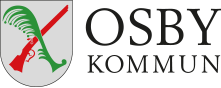 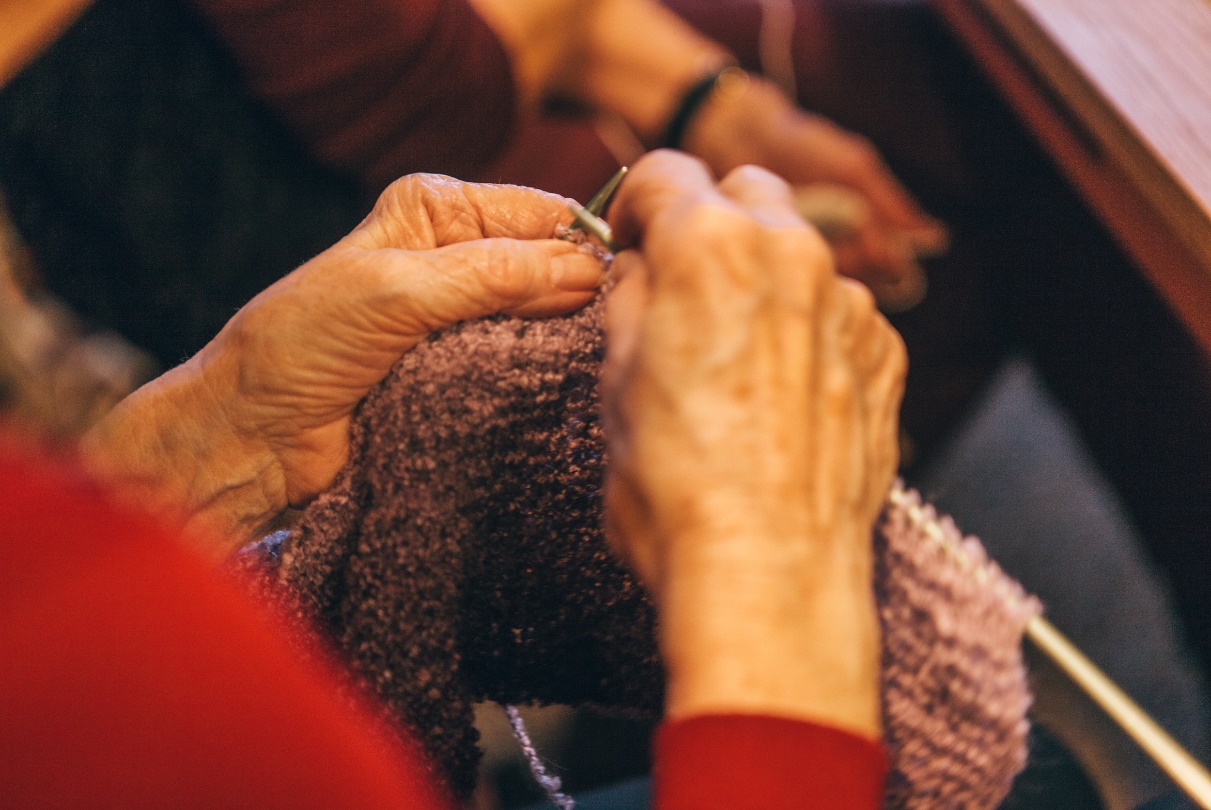 VÄLKOMMEN!
Föreningsträff 19 oktober  2021
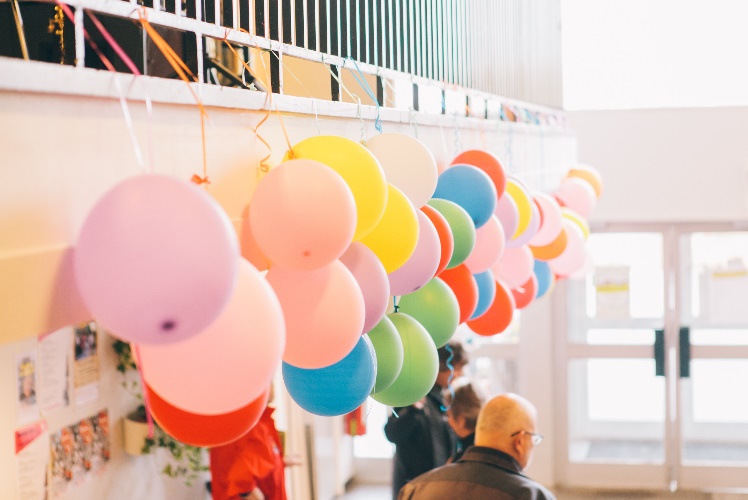 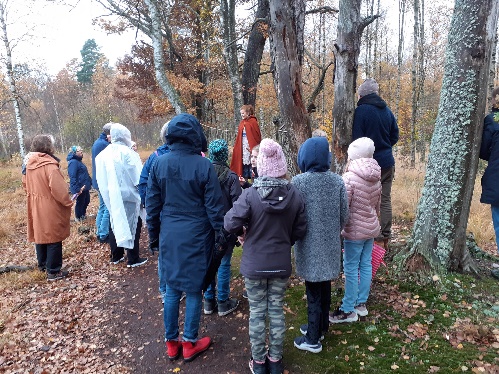 [Speaker Notes: Fredrik]
Kultur och Fritid välkommen att prata med oss!
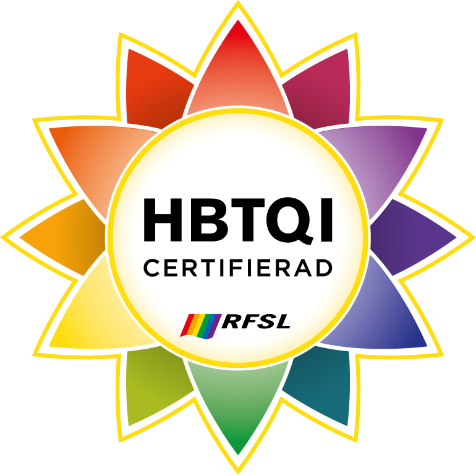 Kultur och fritidschef Fredrik Johnsson
Kulturutvecklare Cecilia Pedersen
Fritidsutvecklare Ylva Kronblad
Extra administratör Sandra Hellsing
2021-10-19
[Speaker Notes: Fredrik]
Drogpolicy för föreningslivet
Föreningar som söker bidrag/hyr lokal ska följa policyn
Politiskt beslut
Finns på osby.se
Viktigt för våra barn & unga!
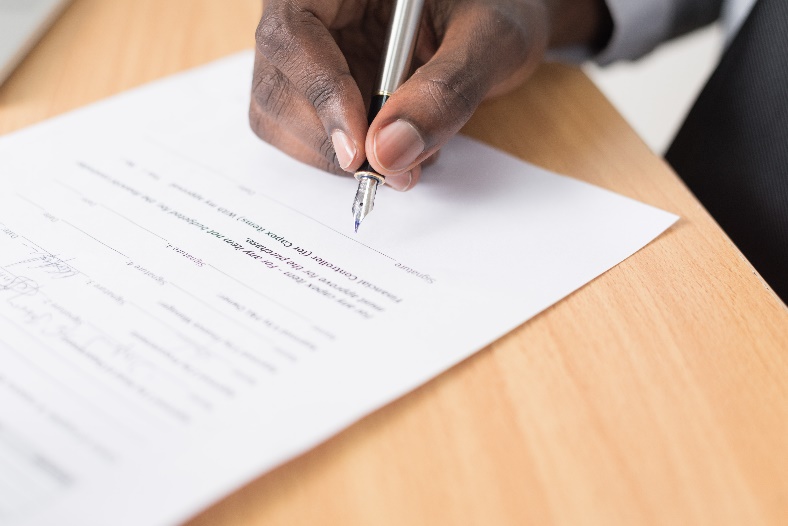 2021-10-19
[Speaker Notes: Fredrik]
Lokalbokningar och föreningsregister
Boka på www.osby.se Sökord: Lokalbokning
Logga in med bank-id
Fyll i samtyckesblankett för att få tillgång till bokning
Kolla så uppgifter i föreningsregistret stämmer på www.osby.se  Sökord: Föreningsregister
Uppgifterna är viktiga för att info skall komma rätt!
Taggar och nycklar
Kontaktperson: Sandra Hellsing sandra.hellsing@osby.se telefon: 0709-888671 
Telefontid 9-13 vardagar
Boka tid för uthämtning av nycklar/taggar
Din tagg/nyckel är personlig – lämna aldrig vidare den utan att ny kvittens skrivits! 
Lämna tillbaka tagg/nyckel som inte används.
2021-10-19
[Speaker Notes: Ylva]
Kommunala föreningsstödAnsökningsdatumObservera att handläggning är två månader från sista ansökningsdatumet.
25 februari
Aktivitetsstöd
25 mars
Verksamhetsstöd
Verksamhetsstöd - Lika möjligheter
Drift- och hyresstöd
Stöd till samlingslokaler (sökes ett år i förväg)
Projekt- och arrangemangsstöd
Investeringsstöd

1 Maj
Stöd till Studieförbund
25 augusti
Aktivitetsstöd
Investeringsstöd
Projekt- och arrangemangsstöd
2021-10-19
Sida 6
Tips sök externa stöd!
Boverket
Kulturrådet
MUCF 
Allmänna Arvsfonden
Svenska Filminstitutet
Region Skåne
Film i Skåne

Konstnärsnämnden
Kulturbryggan
Postkodstiftelsen
Musikverket
Creative Europe
Sparbanksstiftelsen
2021-10-19
[Speaker Notes: Affe+Sliperiet]
Evenemangskalender
Utgivning 3 gånger per år: Vår, sommar och höst
Deadline vårens kalender är 12 november
Anmälan till kalendern via kommunens hemsida www.osby.se Sökord: Evenemangskalendern
2021-10-19
[Speaker Notes: Affe]
Trygghetsvandring
Vandringar för att öka trygghet 
Samarbete föreningsliv, Länsförsäkringar, Osby kommun, Rotary 
Föreningar: OIK, OSS, IBK Osby, Budo Academy, Osby scoutkår, Osby atlet & brottarklubb
Planer finns även för Lönsboda och Killeberg
2021-10-19
[Speaker Notes: Fredrik]
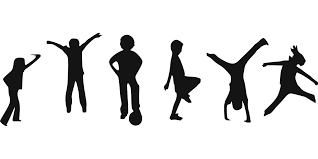 Lovaktiviteter?
Skicka in din förenings lovaktivitet till osbyfritid@osby.se 
Marknadsförs av Kultur och fritid
Hjälp med finansiering – fråga oss!
Idrottsallians Osby kommun
Samverkan Osby kommun- RF sisu-idrottsföreningar
Öka samsyn och samarbete mellan föreningarna
Driva gemensamma projekt, utbildningsinsatser, rekryteringssatsningar
Sprida info från RF Sisu Skåne och Osby kommun
Digital infoträff 7/12 19.00-20.00
Anmälan senast 30/11 till idrottskonsulent
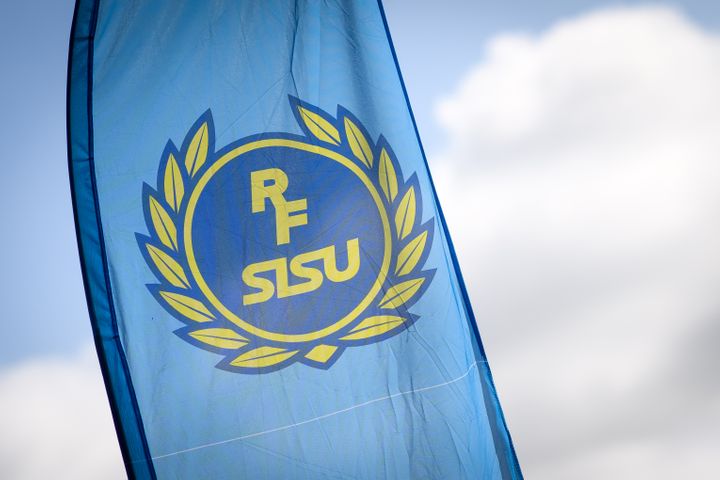 2021-10-19
[Speaker Notes: RF Sisu Alexander Fridlund]
Rörelsekul-prova på
Samarbete med Rörelsesatsning I grundskolan 
Onsdagar kl 16-17 
Parkskolan, Klockarskogsskolan, Hasslarödsskolan
Prova på med förening! 
Ledararvode utgår!
Mer info prata med fritidsutvecklare Ylva
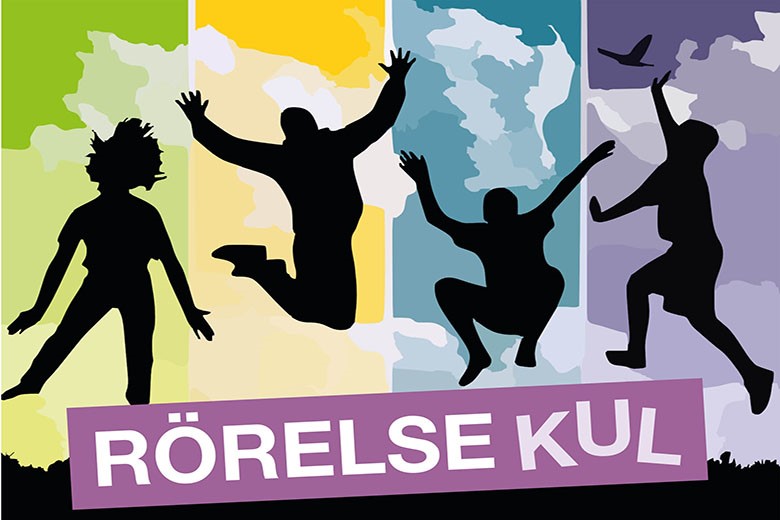 10/19/2021
[Speaker Notes: Ylva]